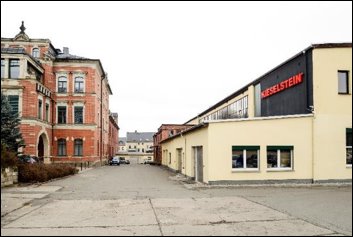 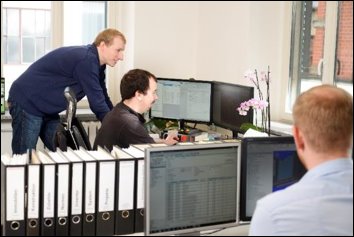 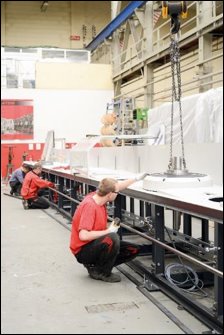 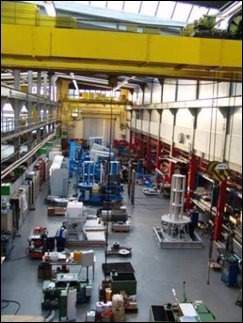 Head Office:​
​
Erzbergerstr. 3 ​09116 Chemnitz, Germany
 ​
Phone:  +49 371  9104-1 00​
Fax: +49 371  9104-105
 ​
info@kieselstein.com​
www.kieselstein.com ​
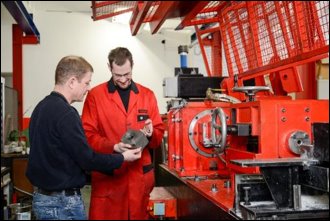 TECHNOLOGY – Reference Projects
Shaving Machines for Non-Ferrous Metals
Advantages
Compact design of the machines allows the integration into existing lines
Stand-alone coil to coil, coil to spool or spool to spool lines available 
Full lines can be offered with different kinds of pay-offs as well as take-up systems
Double shaving as an option to increase the removal of material
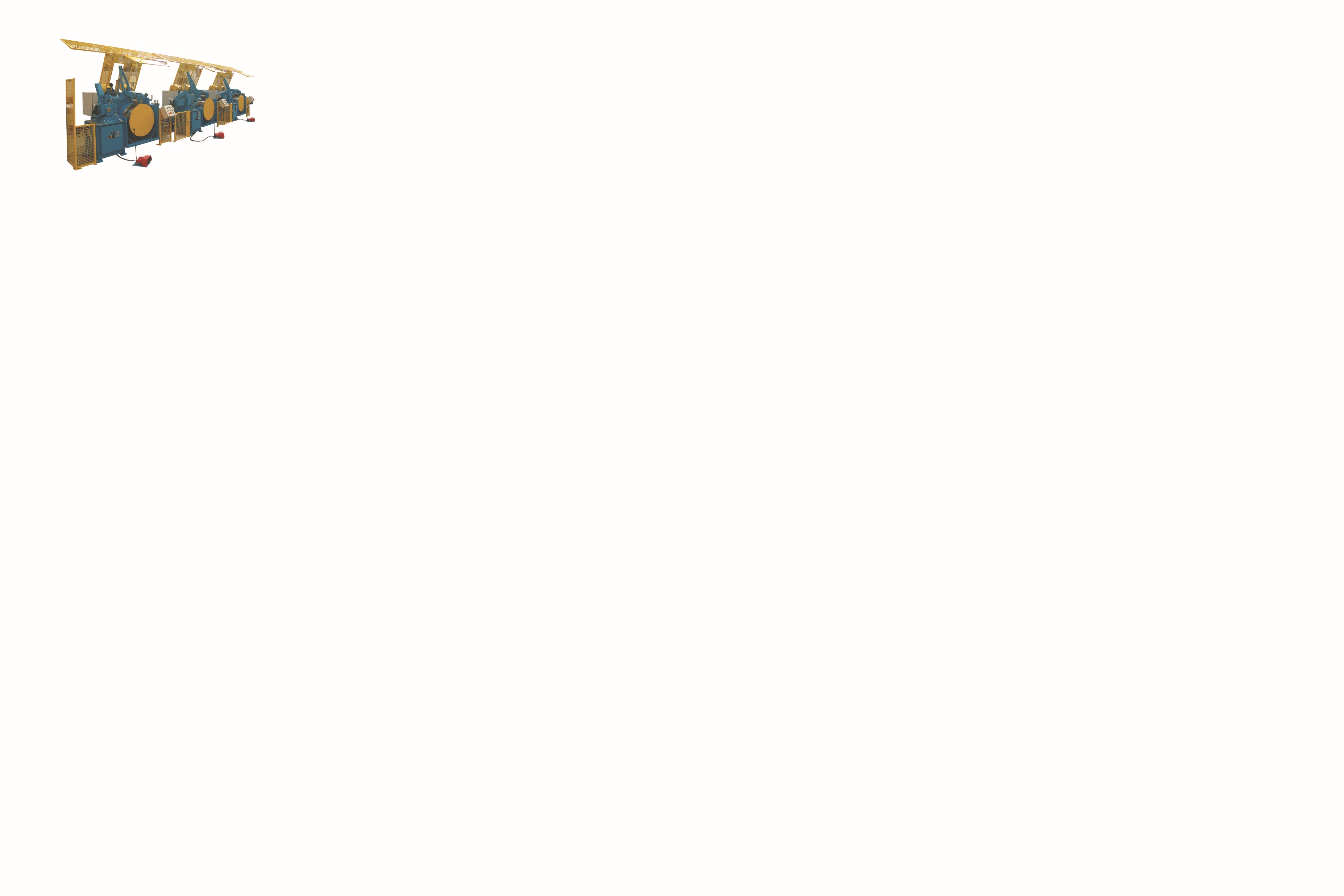 Technical Parameters
TECHNOLOGY – Reference Projects
Shaving Units for Large Range of applications
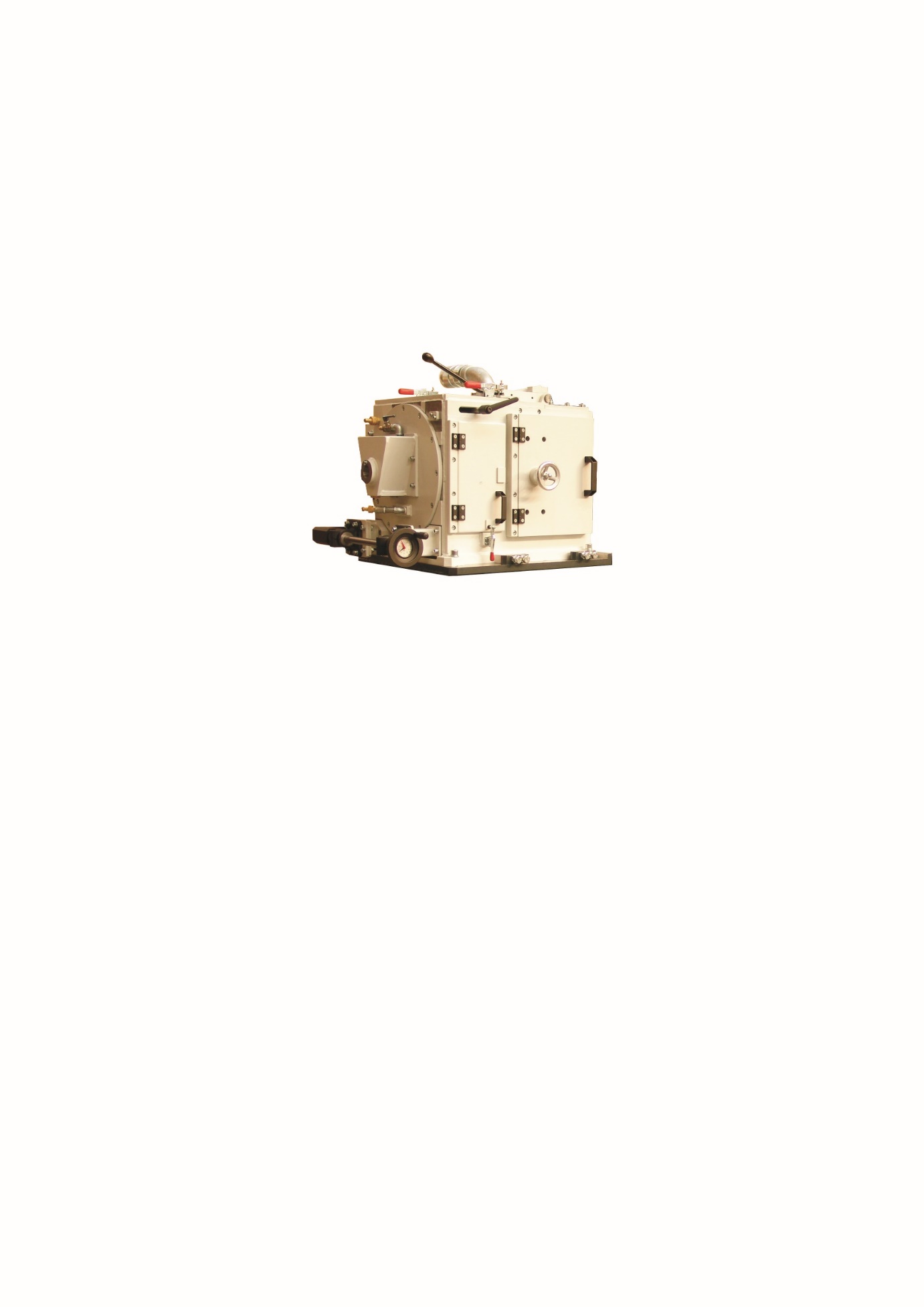 Advantages
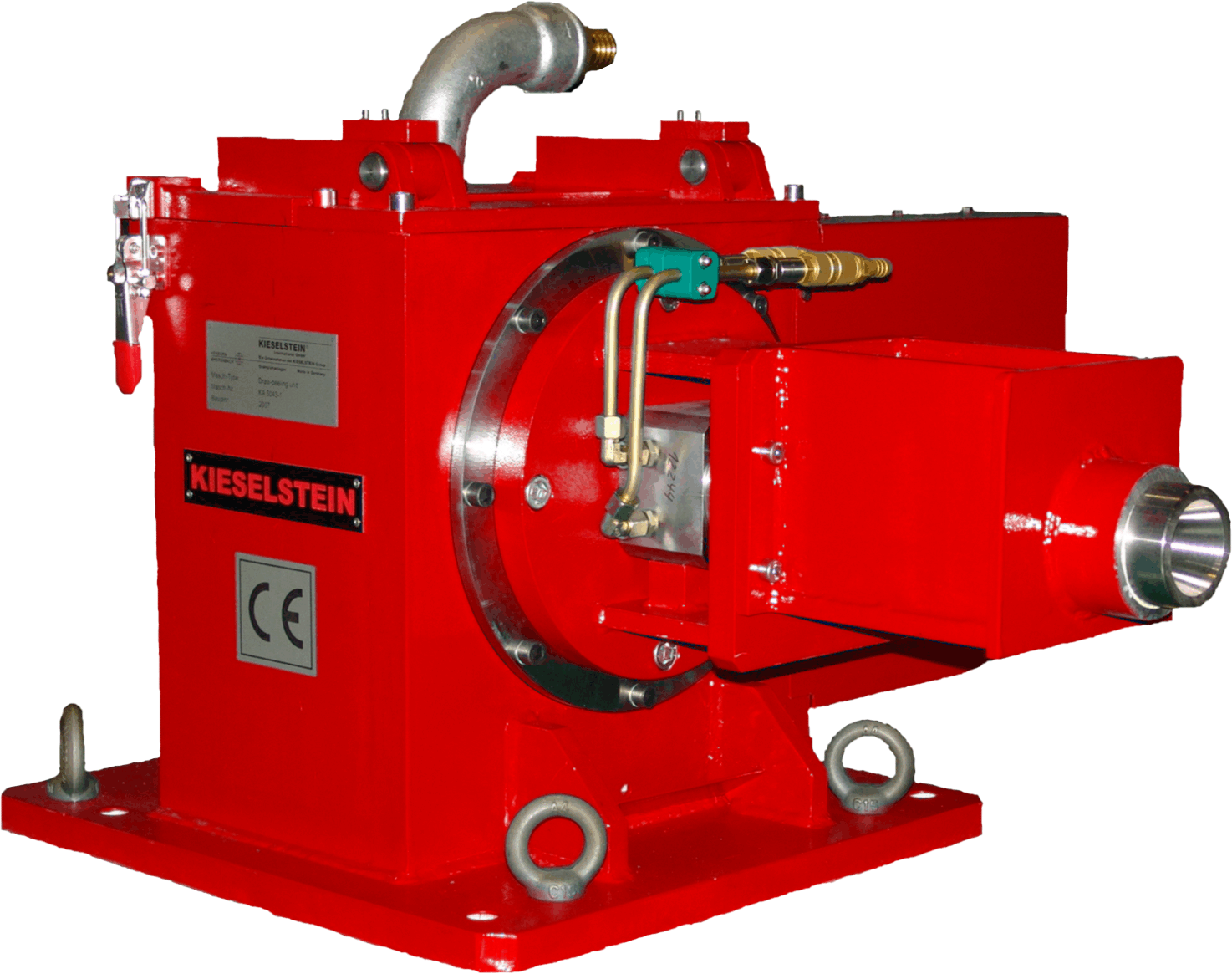 Large range of units
Design for all kinds of wire materials
Individual design for special requirements
Double shaving unit for maximum cutting depth
New design for non-ferrous with minimum distance for pointing and very compact design for a simple integration
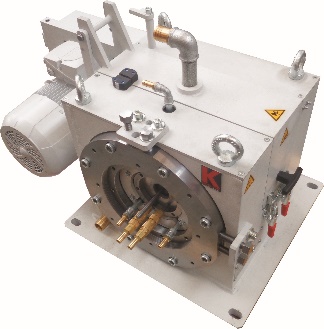 Technical Parameters
Reference Project:
Aluminium Shaving Line
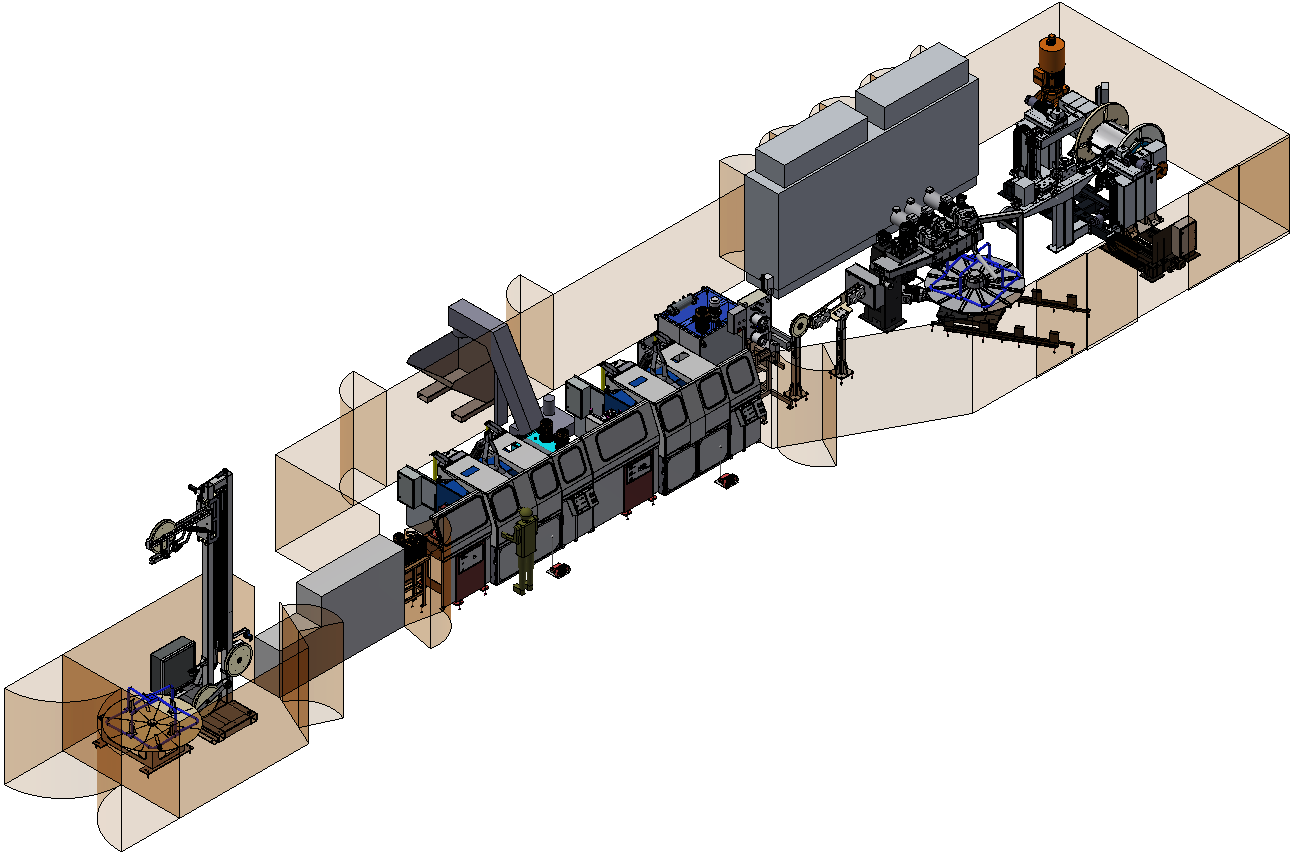 Reference Project:
Aluminium Shaving Line
Technological parameter:
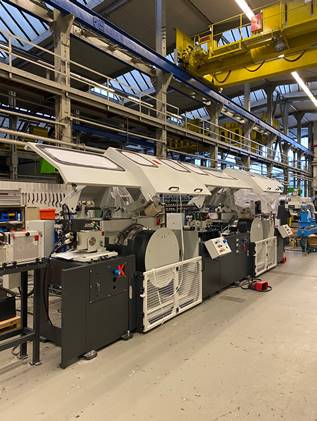 Reference Project:
Aluminium Shaving Line
Structure:
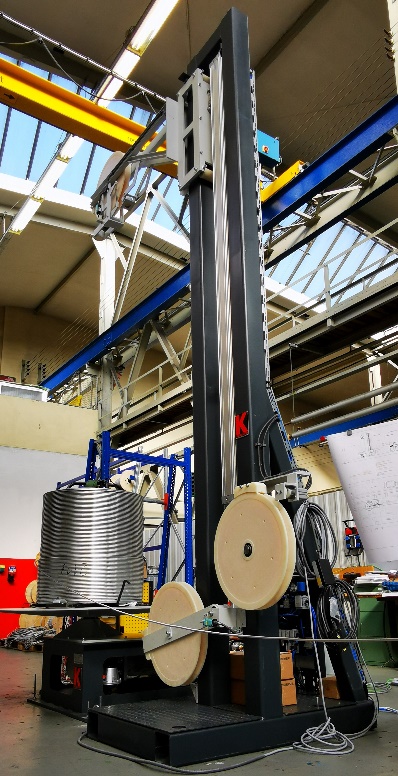 Reference Project:
Aluminium Shaving Line
Structure:
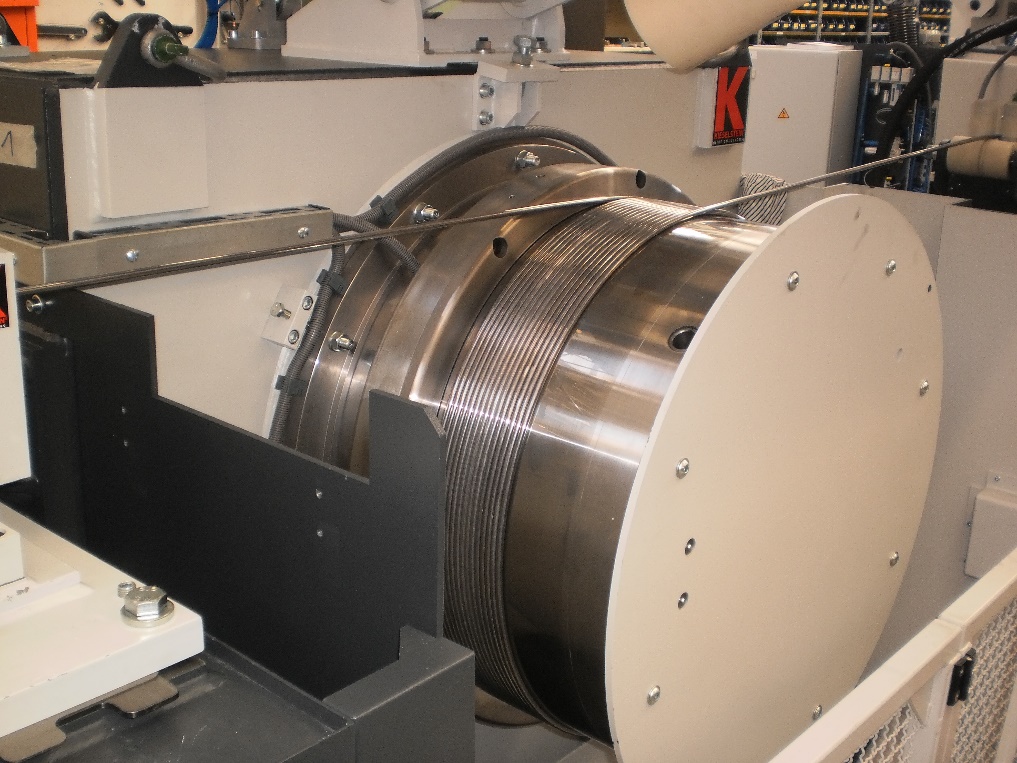 Reference Project:
Aluminium Shaving Line
Structure:
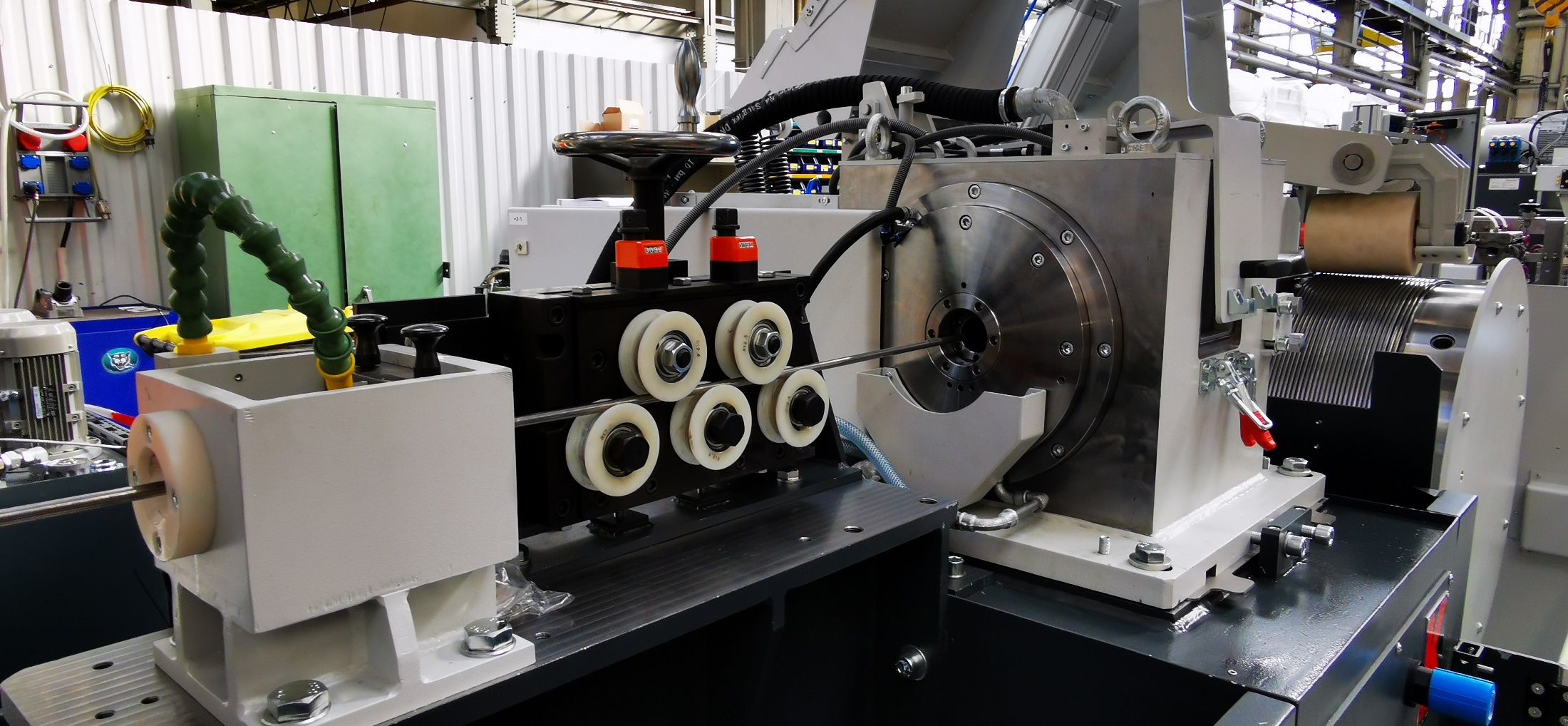 Reference Project:
Aluminium Shaving Line
Structure:
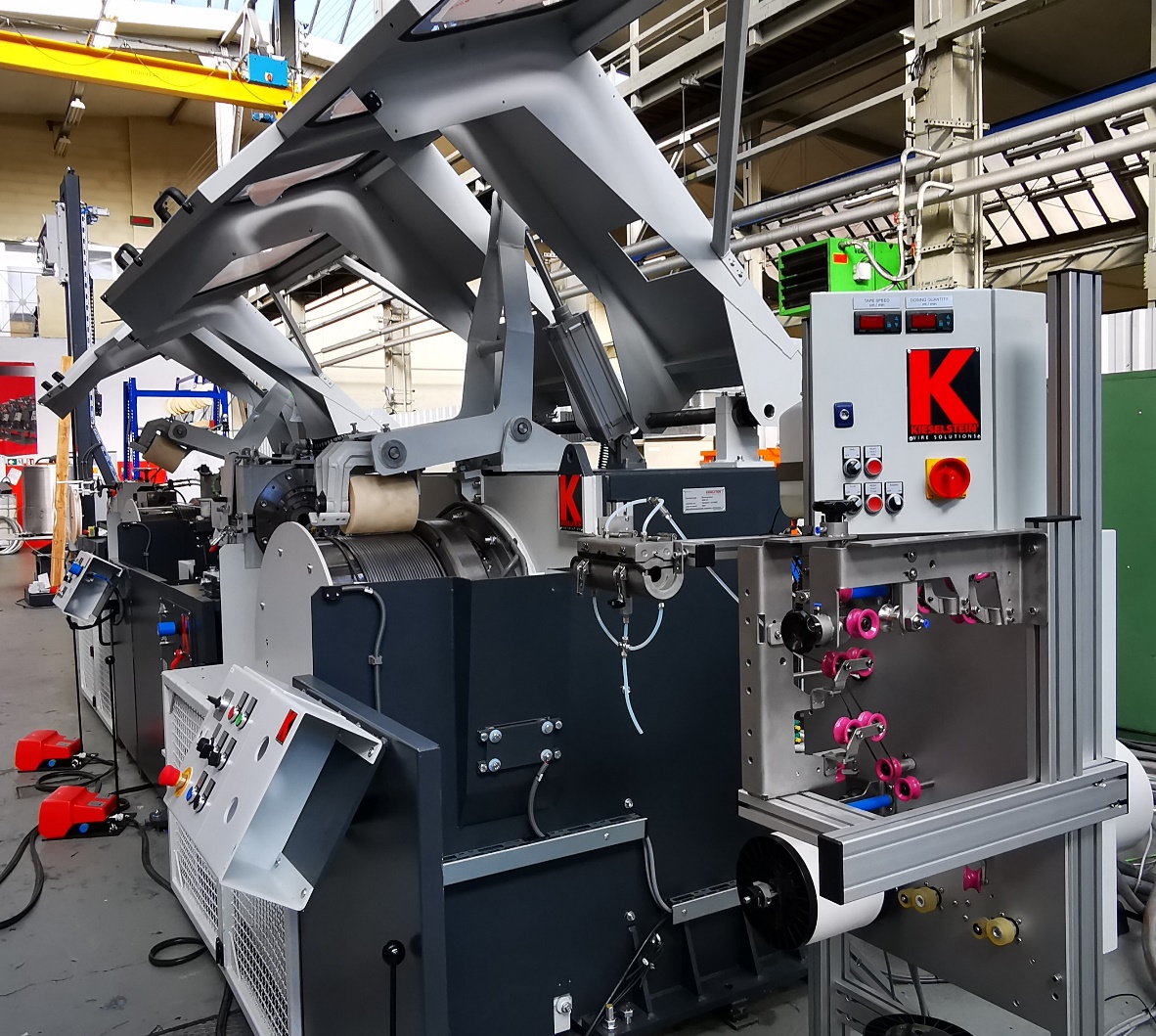 Reference Project:
Aluminium Shaving Line
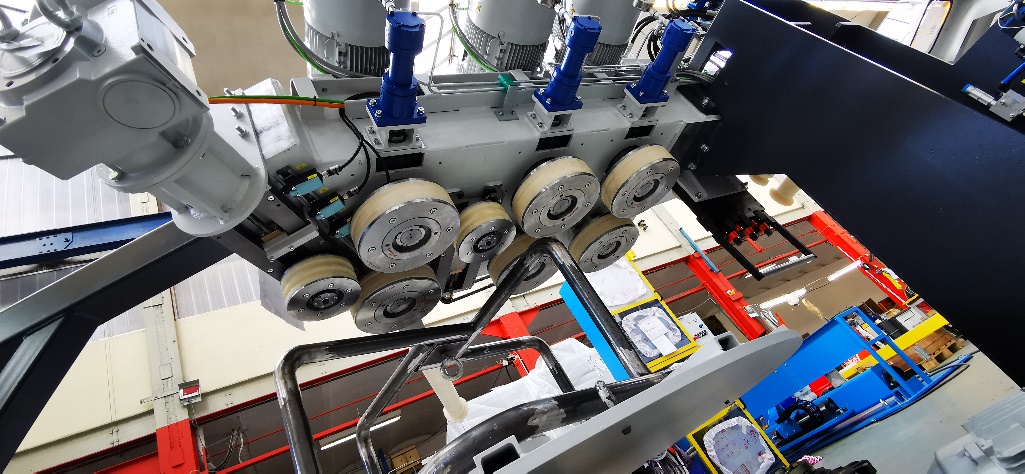 Structure:
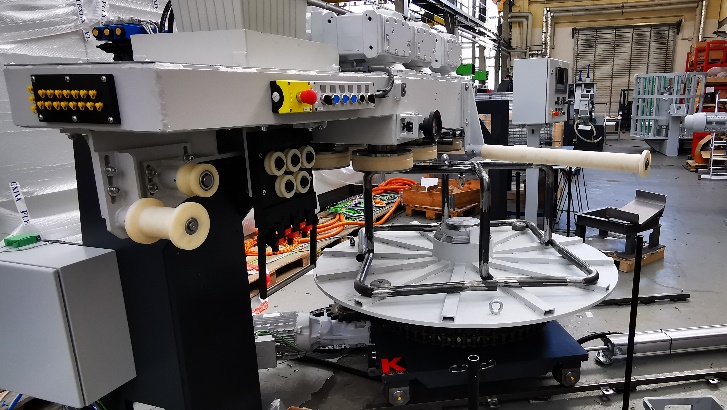 Reference Project:
Aluminium Shaving Line
Structure :
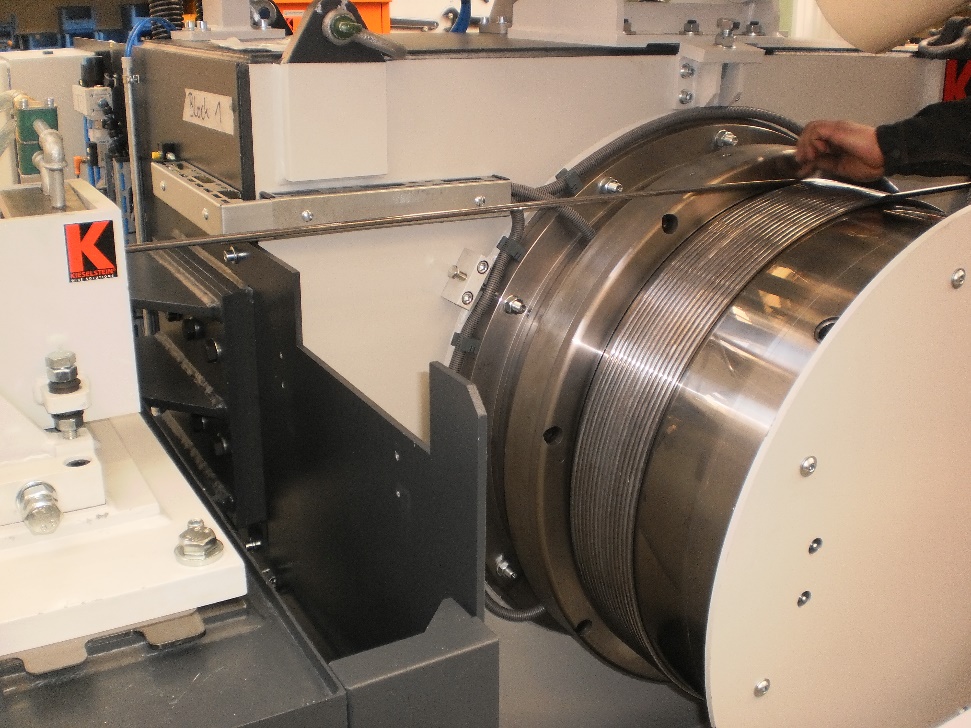 Reference Project:
Aluminium Shaving Line
Why KIESELSTEIN?
Technologically  mature holistic concept for the implementation of the shaving technology


Flexible production options:
    Drawing with Shaving / Shaving / 
    winding on spools (optional) / 
    production of wire coils


Innovative ideas, for the further development of existing concepts
THANK YOU VERY MUCH FOR YOUR ATTENTION!
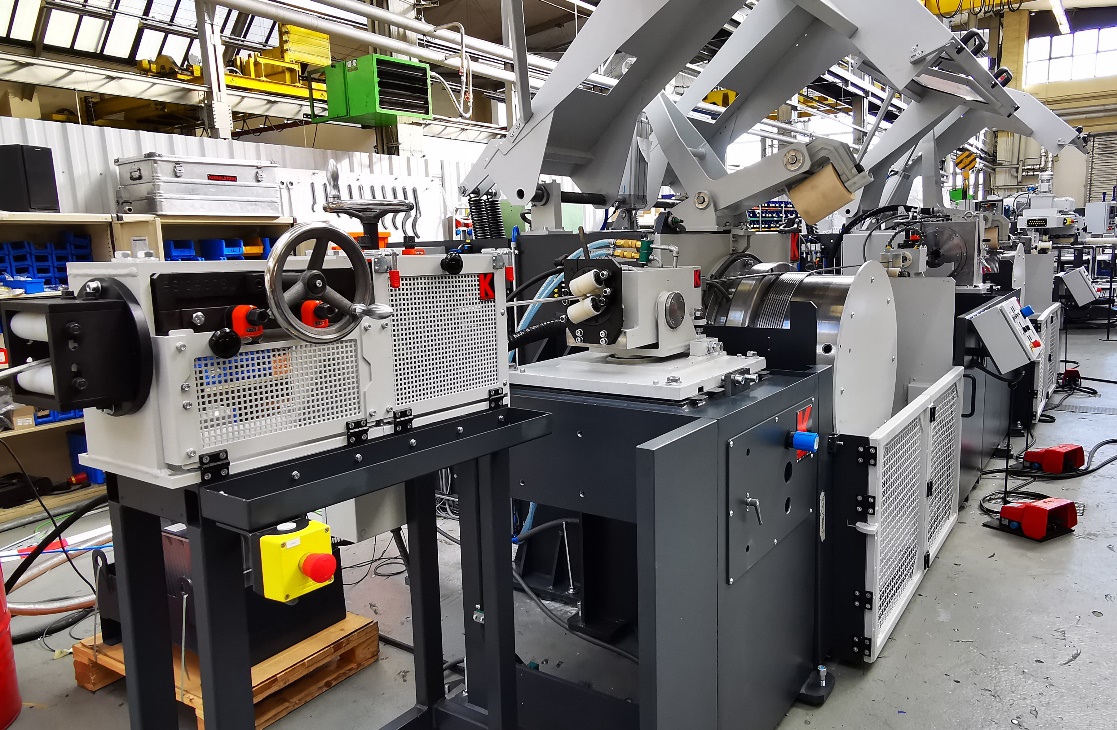